[Speaker Notes: Splash Screen]
The Endangered Species – Your Exempt Workforce
How to Prepare for the Department of Labor’s Higher Salary Requirement and Revamping of the Duties Test
[Speaker Notes: Presentation Title Screen]
Presented by:
Mike Bourgon
[Speaker Notes: Presentation Title Screen]
Introduction
On June 30, the US Department of Labor (DOL) announced the highly anticipated proposed revisions to the Fair Labor Standards Act’s (FLSA’s) overtime exemptions. The proposed revisions increase the minimum salary needed to qualify for the FLSA’s standard white collar exemptions to be equal to the 40th percentile of weekly earnings for full-time salaried employees (projected to be $50,440 annually or $970 a week in 2016).
[Speaker Notes: Slide Copy]
Introduction
The DOL also proposes to increase the minimum total annual compensation required to qualify for the highly compensated exemption to be equal to the 90th percentile of earnings for full-time salaried employees ($122,148 per year as of 2013).
[Speaker Notes: Slide Copy]
Introduction
Additionally, the DOL proposes to adjust (and likely increase) these minimum salary and compensation levels on an annual basis.
[Speaker Notes: Slide Copy]
Introduction
The proposed rule does not include changes to the FLSA’s duties test , but the DOL nevertheless seeks comments on whether, in light of its compensation proposals, changes to the duties test are necessary. 
The DOL is providing the public with a 60-day period after the proposed rule is published in Federal Register to comment on it.
[Speaker Notes: Slide Copy]
Background
[Speaker Notes: Slide Copy]
Background
The FLSA’s white collar exemptions exclude certain executive, administrative, and professional employees from federal minimum wage and overtime requirements.  
Presently, to qualify for one of these exemptions, employees generally must:
[Speaker Notes: Slide Copy]
Background
Be salaried, meaning that they are paid a predetermined and fixed salary that is not subject to reduction because of variations in the quality or quantity of work performed (“salary basis test”);
[Speaker Notes: Slide Copy]
Background
Be paid more than a specified salary threshold, currently $455 per week or $23,660 annually (the “salary level test”); 
	and
[Speaker Notes: Slide Copy]
Background
Primarily perform executive, administrative, or professional duties as provided in the DOL’s regulations (the “duties test”).
[Speaker Notes: Slide Copy]
Background
Additionally, certain highly compensated employees are exempt from the FLSA’s overtime pay requirements if they are paid total annual compensation of at least $100,000, receive at least $455 per week paid on a salary or fee basis, perform office or non-manual work, and customarily and regularly perform at least one of the exempt duties or responsibilities of an executive, administrative, or professional employee.
[Speaker Notes: Slide Copy]
DOL 
Requests for Comment
[Speaker Notes: Slide Copy]
DOL Requests for Comment
The DOL also seeks comments on a variety of issues throughout the proposal. For example, the DOL is specifically seeking comments from the public on whether to allow incentive compensation and nondiscretionary bonuses, such as a production bonus, to be considered in determining whether the salary-level test is satisfied.
[Speaker Notes: Slide Copy]
DOL Requests for Comment
The DOL is also seeking comments regarding the methodology it should use in annually updating the minimum salary and compensation levels going forward.
[Speaker Notes: Slide Copy]
DOL Requests for Comment
No changes in the duties test are included in the proposed rulemaking. Nonetheless, the DOL is seeking comments on whether the current duties test is working to effectively screen out employees who are not bona fide white collar exempt employees.
[Speaker Notes: Slide Copy]
DOL Requests for Comment
Specifically, the DOL is soliciting comments on
What, if any, changes should be made to the duties test; 
Whether employees should be required to spend a minimum amount of time performing work that is their primary duty in or to quality for an exemption (i.e., a requirement similar to California’s 50% requirement for exempt employees);
[Speaker Notes: Slide Copy]
DOL Requests for Comment
Whether the DOL should reinstitute the long/short duties test used prior to the 2004 revisions to the regulations; 
Whether additional examples of how the exemption may apply to specific jobs should be included in the regulations;
[Speaker Notes: Slide Copy]
DOL Requests for Comment
Whether the concurrent duties regulation for executive employees should be changed; and
Suggestions regarding further examples of the application of white collar exemptions to employees in computer-related fields.
[Speaker Notes: Slide Copy]
DOL Requests for Comment
The 295-page proposal was posted on the DOL’s website on June 30.  Comments are due 60 days after publication, which means that the deadline for submitting comments will be early September, unless an extension to the comment period is granted.
[Speaker Notes: Slide Copy]
DOL Requests for Comment
At this point, it is unclear when the final regulations will be published, but we do not expect them to be issued before 2016.  The effective date of the new regulations likely will occur at least 30–60 days after the final regulations are published.
[Speaker Notes: Slide Copy]
Conclusion
[Speaker Notes: Slide Copy]
Conclusion
The proposed revisions to the FLSA’s white collar exemptions are designed to extend overtime protections to millions of employees.
Employers should consider the following actions.
[Speaker Notes: Slide Copy]
Conclusion
First, companies and trade associations affected by the proposal and possible changes to the duties tests should consider submitting comments to ensure that the regulatory record reflects the true impact of any proposed changes and to shape the final rule.
[Speaker Notes: Slide Copy]
Conclusion
Second, the significant increase in the compensation required to meet the proposed salary-level test will likely affect long-standing staffing and compensation models. Additionally, the publicity generated by the proposed changes may cause a number of employees to question whether they are properly classified.
[Speaker Notes: Slide Copy]
Conclusion
As such, although any final regulatory change is not imminent, we recommend that companies consider auditing their current employee population to determine what changes will be made to staffing models and the classification of “close to the line” positions if and when the proposed rule becomes final.
[Speaker Notes: Slide Copy]
Conclusion
Those changes may include raising the salary for certain employees to meet the new proposed standards, bolstering job duties, or reclassifying employees from exempt to nonexempt. Reclassifying exempt employees to nonexempt, in turn, requires considering a broad range of issues, including communication strategy, manager and employee training, timekeeping policies and practices, scheduling, compensation structures, calculation of the overtime rate, and many other issues.
[Speaker Notes: Slide Copy]
Conclusion
Planning ahead is critical to managing the risks associated with reclassification.
[Speaker Notes: Slide Copy]
Contact Information
Mike Bourgon
Bourgon HR Solutions
651-270-2281
www.bourgonhrsolutions.com
mike@bourgonhrsolutions.com
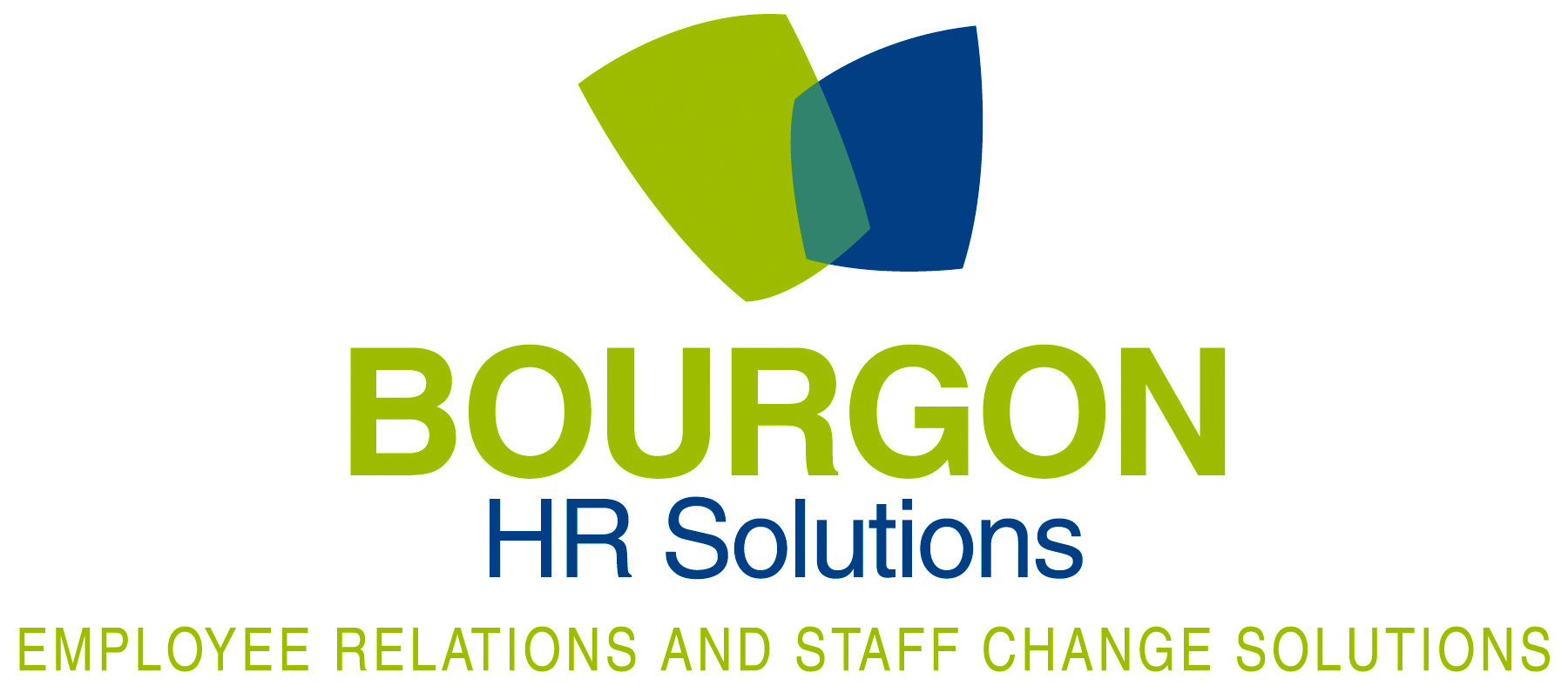 [Speaker Notes: Slide Copy]
[Speaker Notes: Close Screen]